Московская архитектурная школа. Раннемосковское зодчество.
Собор спаса Нерукотворного Спасо-Андронникова монастыря

Составила учитель ГБОУ СОШ № 1138 Халилова О.В
Ренессансные черты в ансамбле Московского Кремля
Успенский Собор. Архангельский собор

    Новый тип Шатрового храма
              Церковь Вознесения  в Коломенском
Крестово-купольным называется храм, который обладает следующими свойствами: он прямоугольный или крестообразный в плане, с внутренними столбами-опорами, перекрыт системой цилиндрических сводов, образующих в плане крест, в средокрестии которого на четырех столбах через систему парусов размещается световая глава (барабан и купол).
Храм может быть четырех-, шести-, восьмистолпным и т. д.
В древних русских храмах столбы имели крестчатый план (в сечении – крест). На их выступы опирались подпружные арки.
Неф (фр. nef, от лат. navis — корабль)
вытянутое помещение, часть интерьера (обычно в зданиях типа базилики), ограниченное с одной или с обеих продольных сторон рядом колонн или столбов, отделяющих его от соседних нефов[1].
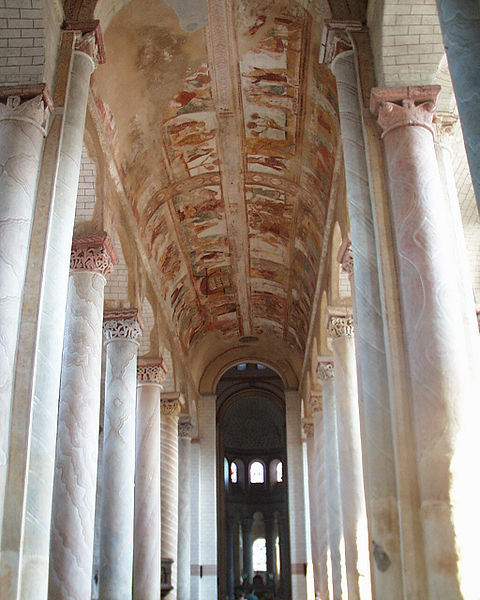 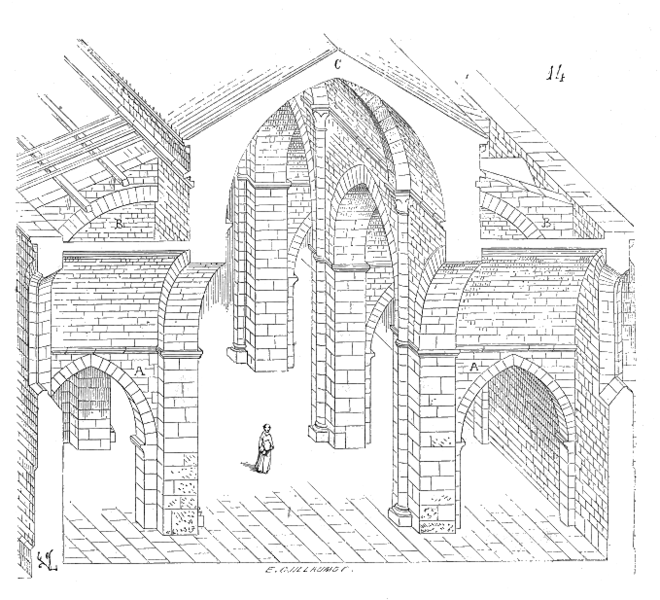 Кокошник - архитектурный декоративный элемент,применяемый в русской церковной архитектуре XVI-XVII вв. полукруглая или килевидная ложная закомараКокошники располагаются на стенах, сводах, а также уменьшающимися кверху ярусами у оснований шатров и барабанов глав православных церквей
Киворий – шатер на колоннах, который в византийских храмах устанавливали над престолом в алтаре, акцентируя на нем внимание
Конструкция древнерусского крестово-купольного храма отчетливо читается и снаружи.В русской традиции покрытия укладываются по сводам. Поэтому на фасадах мы видим полуцилиндрические очертания торцов сводов. Эта полукруглая линия, завершающая часть фасада храма между лопатками и обычно служащая основанием кровли, называется закомарой, а покрытие называется позакомарным
Вертикальная часть стены, ограниченная лопатками, называется пряслом.
Верхняя часть прясла, ограниченная закомарой, называется тимпаном.
Собор Спаса Нерукотворного Спасо-Андронникова монастыря в Москве(1410-1427)
Собор рождества Богородицы. Савинно-Сторожевский монастырь
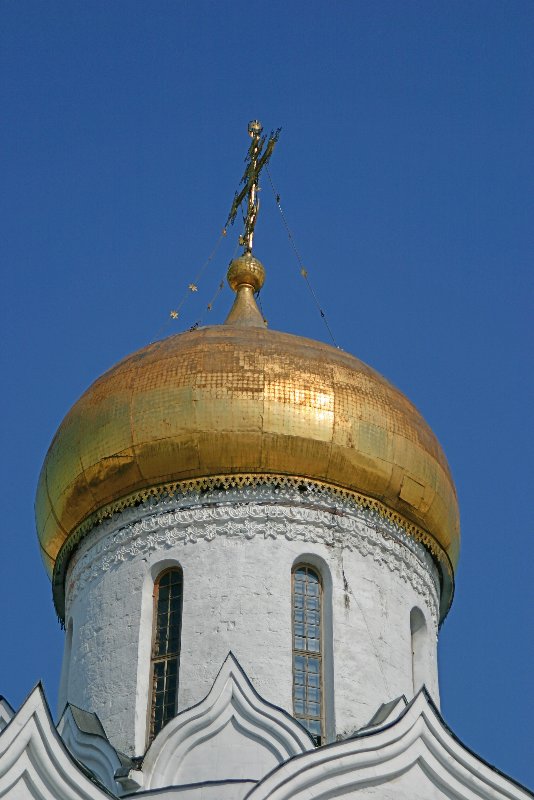 Ренессанс – французское название переломной исторической эпохи в развитии итальянского, а затем европейского искусства XV-XVI вв, ориентированного на античность и греческий ордер.
Успенский собор Московского Кремля (1475-1479)
Успенский собор Московского Кремля (1475-1479)
Успенский собор Московского Кремля (1475-1479)
Архангельский собор Московского Кремля (1508)
Архангельский собор Московского Кремля (1508)
Архангельский собор Московского Кремля (1508)
Церковь Вознесения в Коломенском (1531) Москва
Церковь Вознесения в Коломенском (1531) Москва
Задание на дом:
Творческое задание 
Составьте рассказ в любом жанре с обязательным включением а него описания храмов: собора Св.Софии в Константинополе, церкви Покрова на Нерли, Успенского собора Московского Кремля, церкви Вознесения в Коломенском.